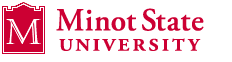 Molecular BiologyBiol 480
Lecture 11February 11th, 2019
Announcements/Assignments
Lab quiz Wednesday.  Over Labs 1-4.  Includes some questions on restriction mapping. (Work on the pGlO map and the concept).
Where were we…Text chpt. 11
DNA replication:
	Semiconservative replication  experimental 	evidence
	Activity of DNA polymerases
	5’ to 3’ polymerization of nucleotides, but only if a 	stretch of linked nucleotides is available to extend
DNA polymerases require a free 3’0H group.
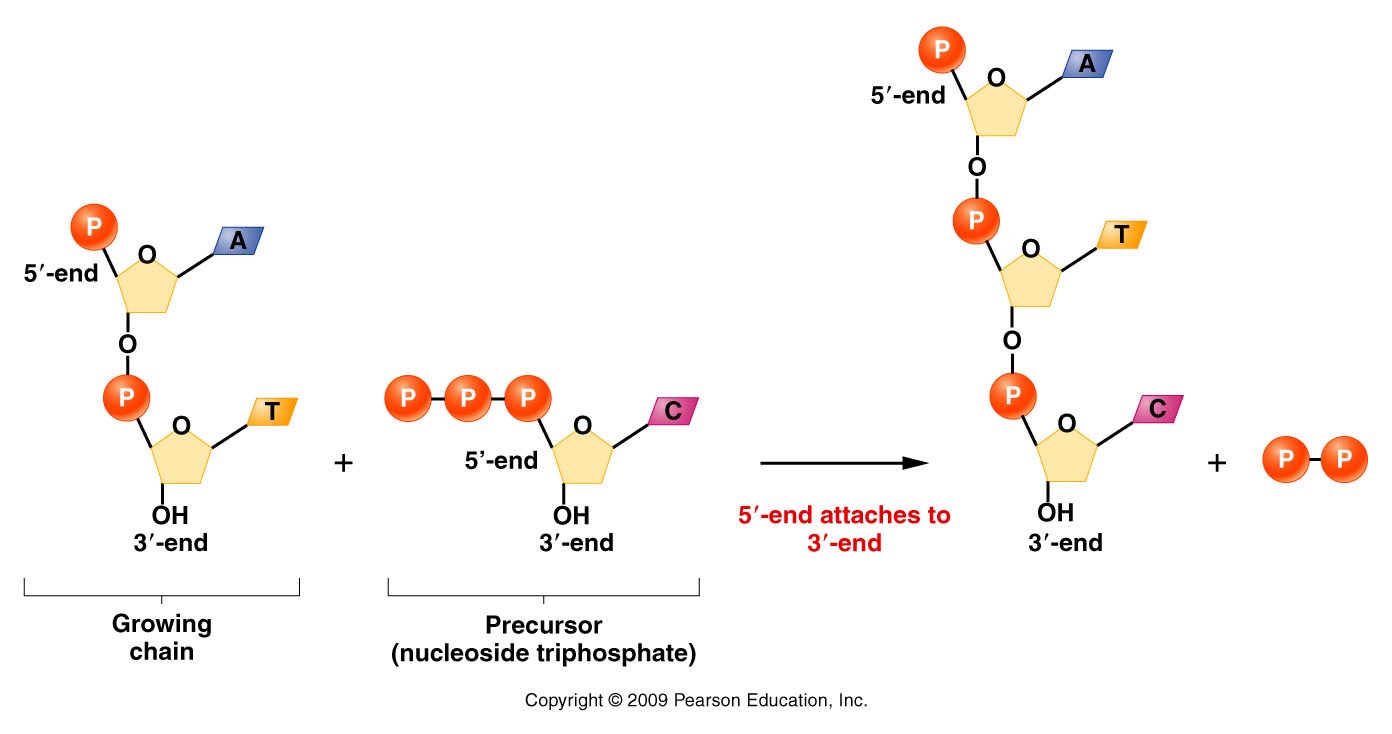 Figure 11.8
[Speaker Notes: Figure 11-8 Demonstration of 5’ to 3’ synthesis of DNA.]
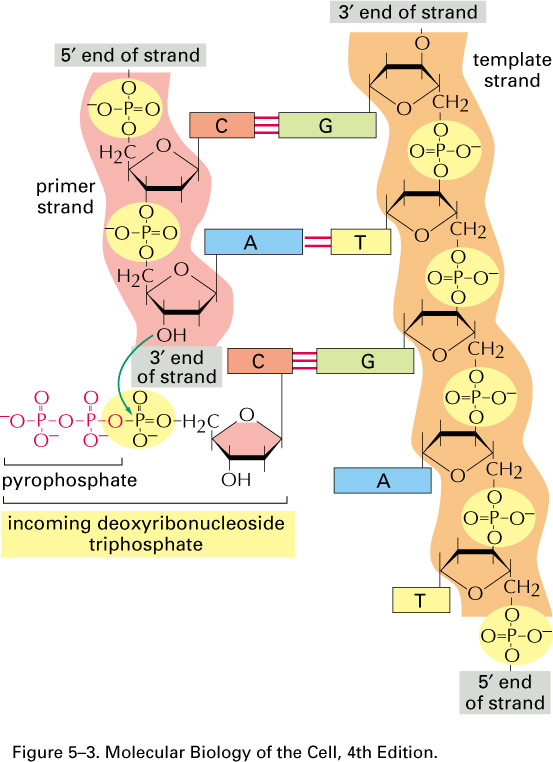 Where does a DNA molecule begin its replication?...
Specific regions of chromosome are recognized by proteins that help open the helix and expose each strand.

Region of the DNA is called:
Origin of replication [Ori] (in prokaryotes)
Autonomously replicating sequences (ARS) [in eukaryotes]
The Ori C is not a gene---it does not encode RNA or a protein, but the DNA sequence attracts specific initiator proteins, such as one called DnaA

The E. coli  chromosome has a single OriC which is the site of  initial DNA strand separation.  This opening expands to form a replication bubble.
In bacteria, like E. coli,  a single OriC attracts proteins called initiator proteins, which bind and disrupt H-bonding in the region. 

The main initiator protein is named dnaA protein.

Multiple dnaA proteins bind in the oriC sequence at similar sequences called dnaA boxes.
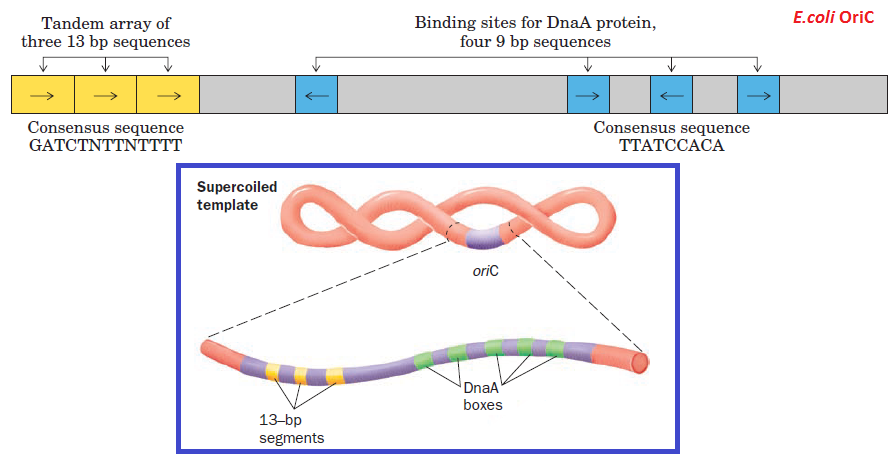 The Ori/ARS region is typically rich in A-T base pairs.

Why more A-T base pairs than G-C base pairs in these regions?
Features of bacterial origins
Let’s pause…
In biology it can get confusing as to whether you are reading a gene name or a protein name (or a DNA sequence to which a protein binds .  
Why are some genes/and or proteins named using some capital letters, or some capital letters?
What do italics mean?

Check this out: http://www.biosciencewriters.com/Guidelines-for-Formatting-Gene-and-Protein-Names.aspx
Preparation of templates at  E. coli origin of replication
DnaA–initiator protein
DnaB/C-–origin helicase
Dna G—primase
The assembly of the first proteins at the origin are called the primosome.
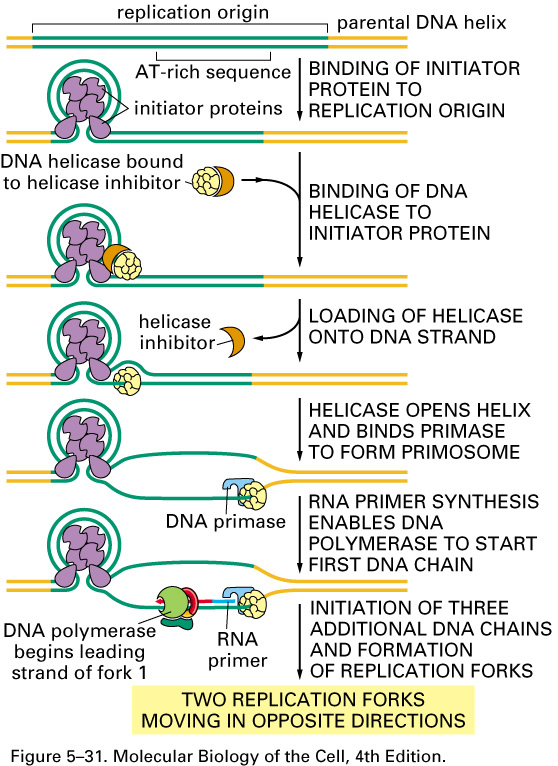 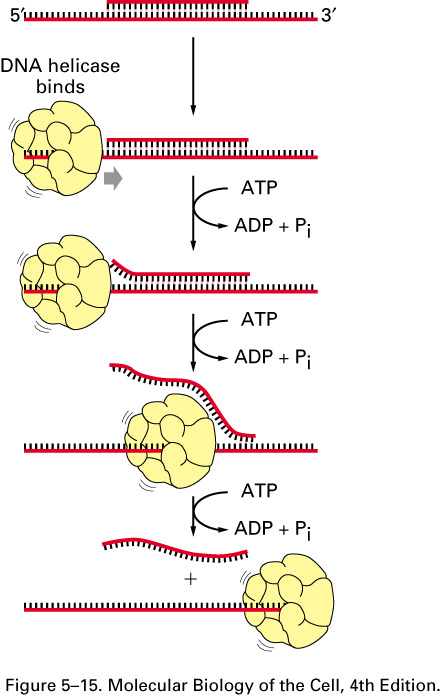 Initiator proteins break the first H-bonds between complementary bp within the origin and make space for a large enzyme complex called helicase.
Helicase is an ATP (energy) dependent enzyme that will continue to break the H-bonds and separate the complementary strands
Once  helicase exposes some single template DNA strands, a protein called single-strand binding protein binds the ss template strand. 

These proteins prevent complementary base interactions between the strands that are newly separated.
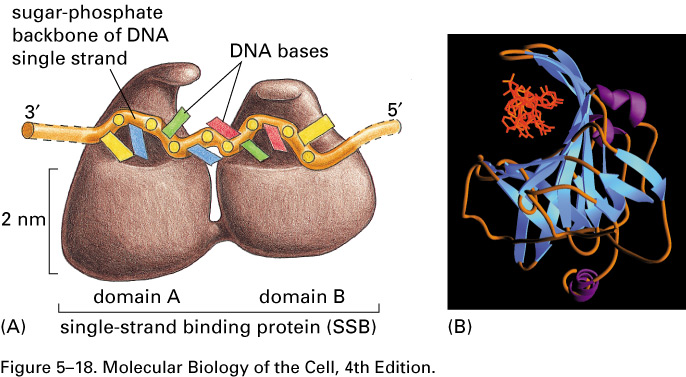 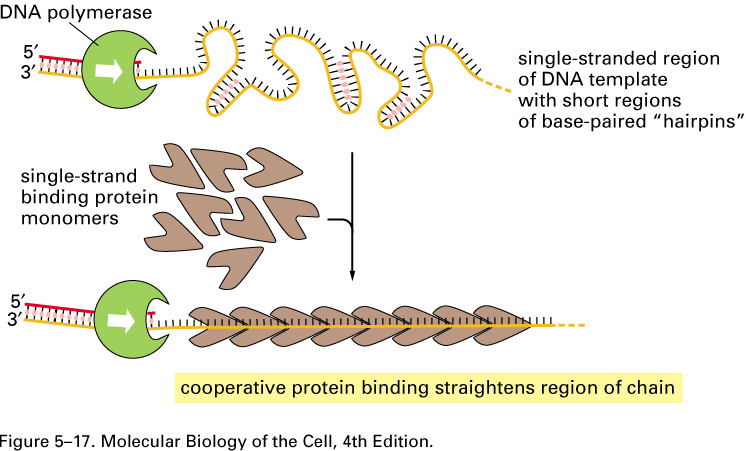 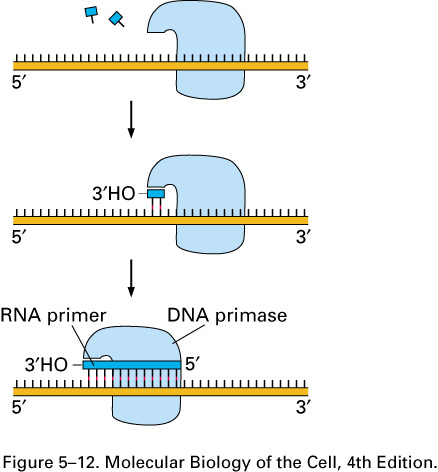 Once an origin has some length of SS DNA, the RNA creating enzyme primase, can create the first RNA primer for DNA polymerase to elongate.
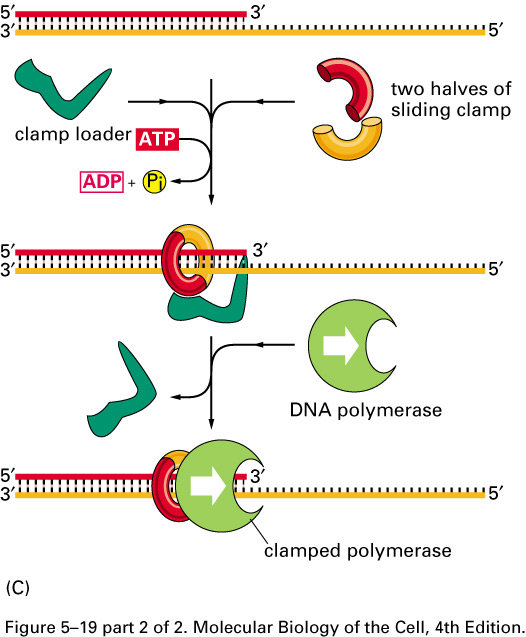 DNA polymerase requires several accessory proteins to assist its binding to the DNA template.  A 2-protein “sliding clamp” assists in DNApol movement along the template.
Since both strands of the parent DNA molecule need complementary strands produced by DNA pol, 2 DNA pol complexes work simultaneously on each template strand. 
All the key enzymes seem to stay together at/near a common replication fork.


Some models show how this might work…
Replication fork
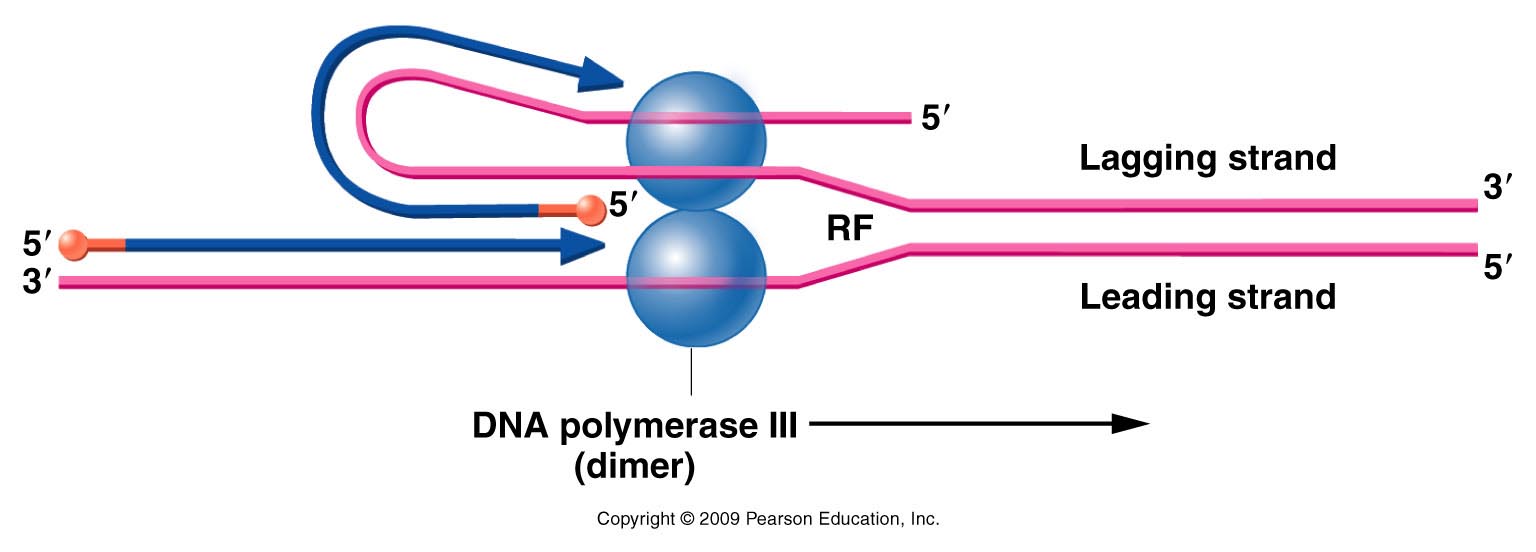 Figure 11.12
[Speaker Notes: Figure 11-12 Illustration of how concurrent DNA synthesis may be achieved on both the leading and lagging strands at a single replication fork. The lagging template strand is “looped” in order to invert the physical direction of synthesis, but not the biochemical direction. The enzyme functions as a dimer, with each core enzyme achieving synthesis on one or the other strand.]
Know individual roles of replication fork proteins
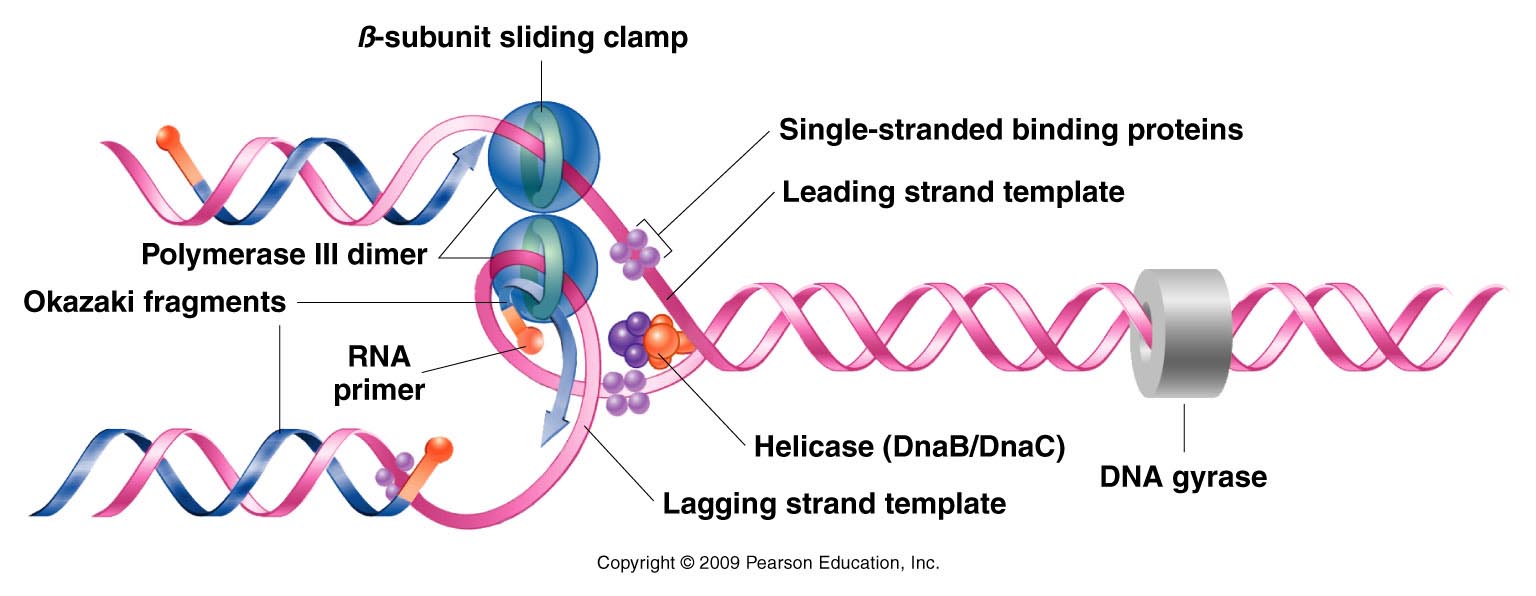 Figure 11.13
[Speaker Notes: Figure 11-13 Summary of DNA synthesis at a single replication fork. Various enzymes and proteins essential to the process are shown.]
dnaGyrase=bacterial topoisomerase
DNA topoisomerases work ahead of the replication enzymes.  A great deal of physical stress is put on the helix as it unwinds.  To avoid breaking the phosphodiester bonds of the parent molecule topoisomerases must break and unwind the overwound helix.
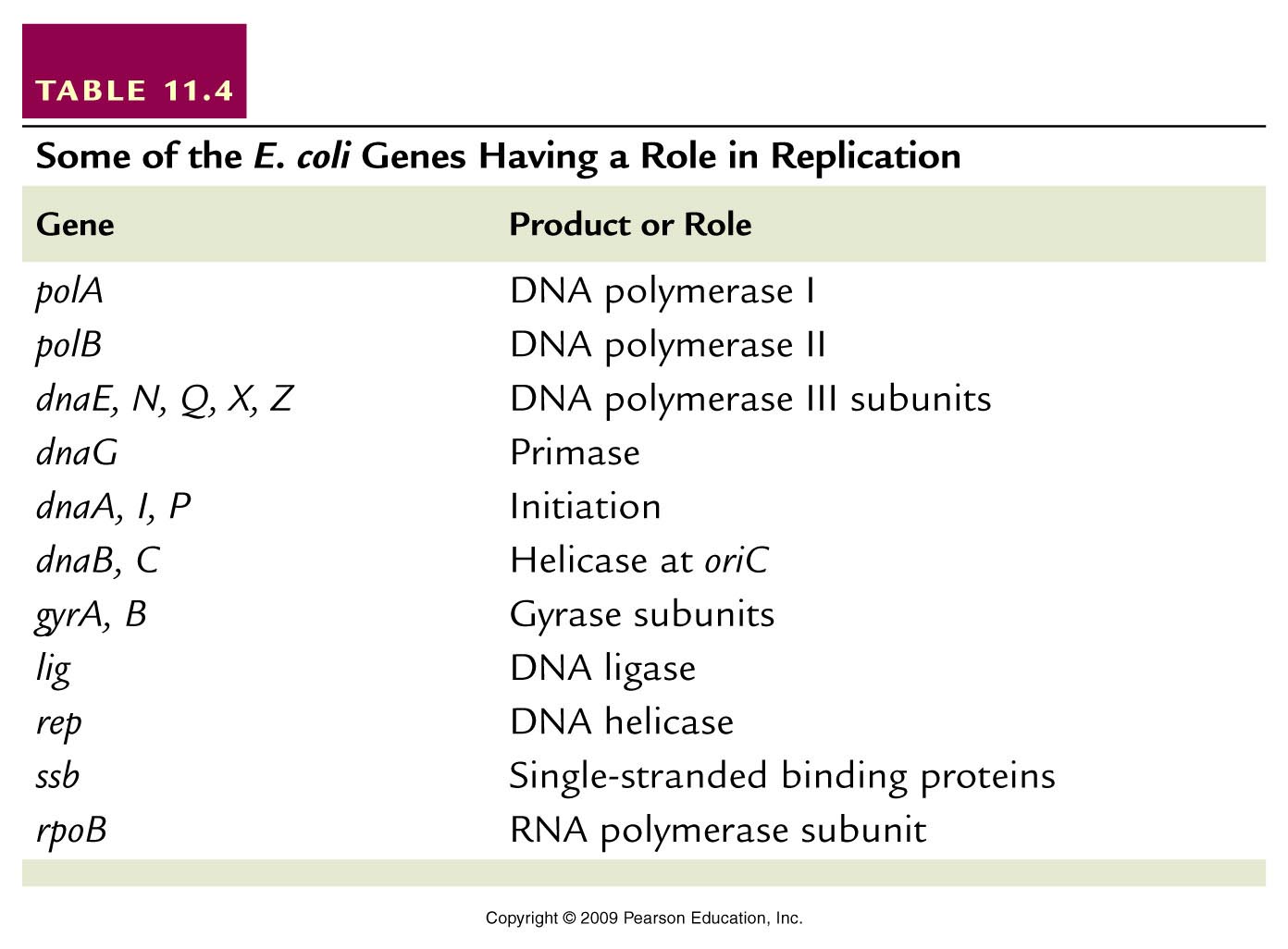 DNA synthesizing proteins
Helper proteins
Table 11.4
[Speaker Notes: Table 11-4  Some of the E. coli Genes Having a Role in Replication]
Replication bubbles and forks
The bubble provides 2 spots from which DNA pols can work.  Each spot is known as a replication fork.
Each bacterial chromosome begins with one bubble with 2 forks
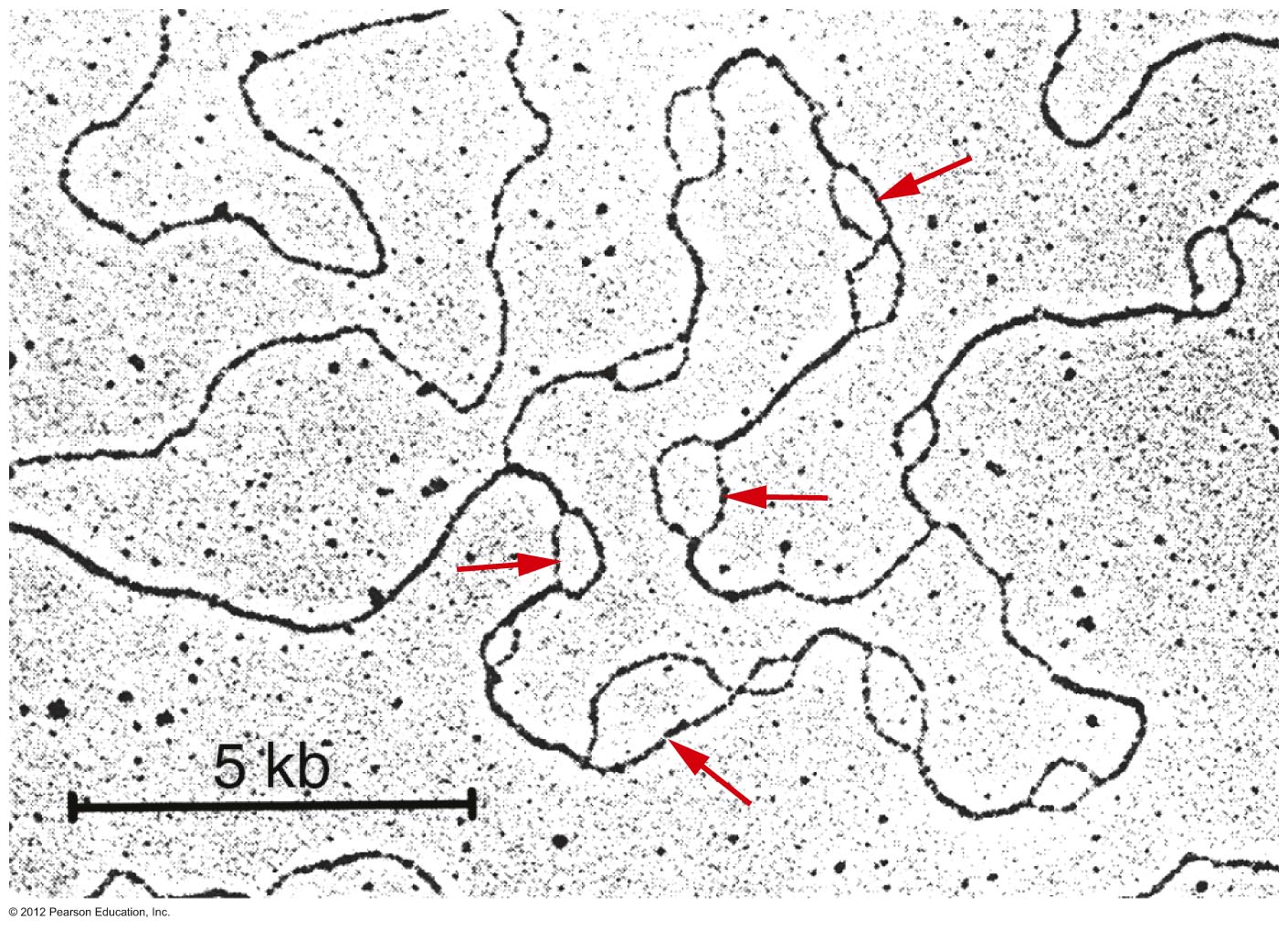 In Eukaryotic chromosomes multiple ARS sequences form replication bubbles, which eventually make 2 replication forks.
[Speaker Notes: Figure 11.14]
The DNA templates will be antiparallel DNA strands…
If DNA synthesis begins at one position (and must proceed 5’-3’),  and if both strands are to be copied, we must consider some potential problems…
Continuous and discontinuous replication
One strand (leading strand template) allows for continuous DNA synthesis in one direction.

Other strand (lagging strand template) requires DNA synthesis in the opposite direction, but it can occur in short, discontinuous stretches (maintaining a 5’-3’ activity).
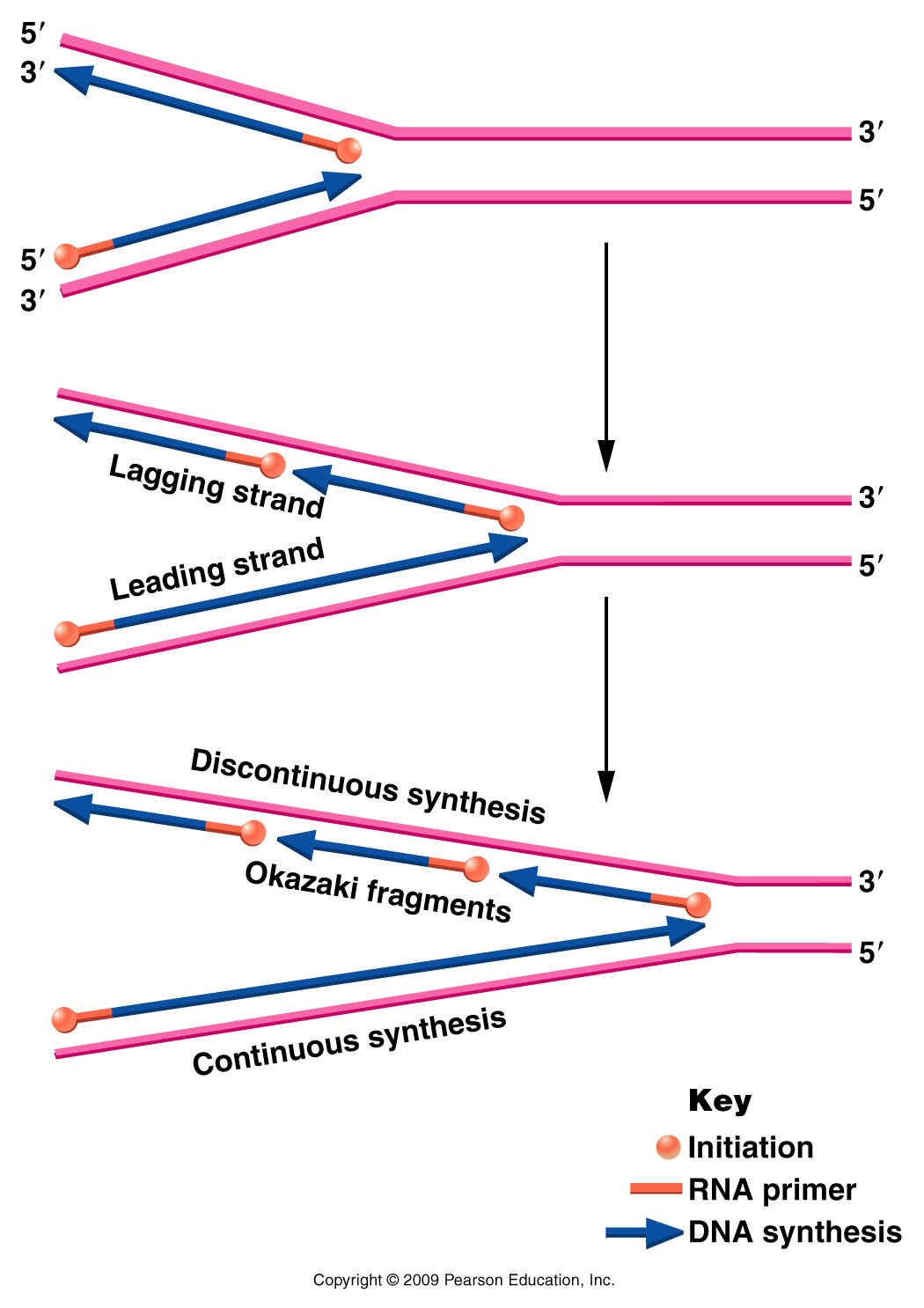 Figure 11.11
[Speaker Notes: Figure 11-11 Opposite polarity of DNA synthesis along the two strands, necessary because the two strands of DNA run antiparallel to one another and DNA polymerase III synthesizes only in one direction ( to ). On the lagging strand, synthesis must be discontinuous, resulting in the production of Okazaki fragments. On the leading strand, synthesis is continuous. RNA primers are used to initiate synthesis on both strands.]
Short fragments of DNA made from the lagging strand, called Okasaki fragments.

Eventually primers are removed and Okasaki fragments are linked into a continuous strand of DNA. (Role of DNA pol I)

This extra work takes time so the synthesis lags behind the continuous synthesis.
Okasaki used a pulse-chase experiment to support the idea that some DNA was made in short pieces, which later became long pieces.

Excellent source for explanations! http://fbio.uh.cu/sites/genmol/adic/okazaki.html
2 experiments of Okasaki
Labeled DNA gets longer with time
Okasaki confirmed that short DNA fragments are joined over time using mutants for DNA ligase
Only short fragments are labeled with radioactivity
Discontinuous replication…
Obviously the lagging strand cannot be left as small unlinked fragments of DNA.
Equally important, newly made DNA cannot retain the primer—short pieces of RNA are not interspersed in DNA.

The primary role of DNA polymerase I is the removal of RNA primers and simultaneous replacement with DNA.
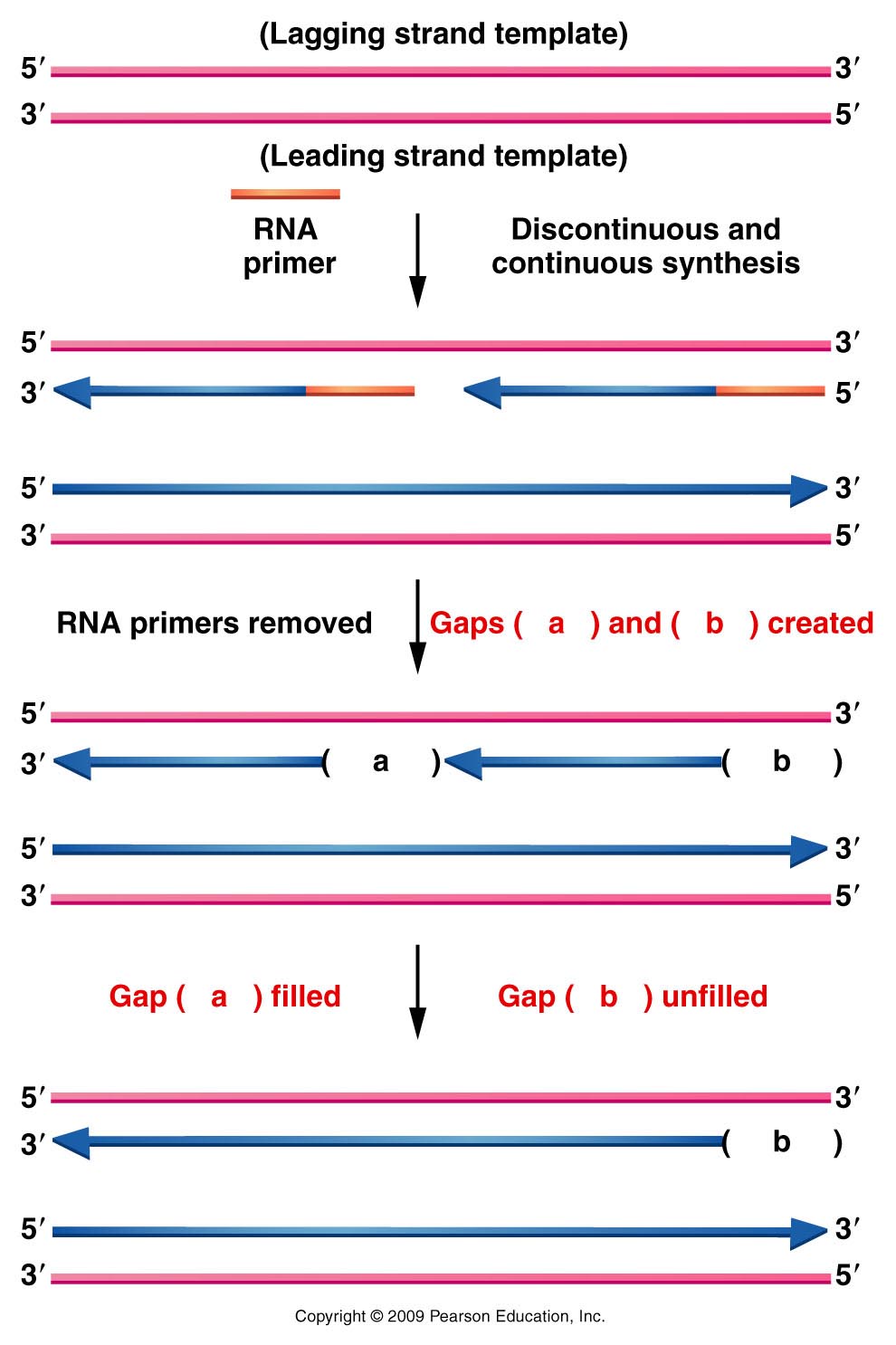 Figure 11.16
[Speaker Notes: Figure 11-16 Diagram illustrating the difficulty encountered during the replication of the ends of linear chromosomes. A gap (- -b- -) is left following synthesis on the lagging strand.]
DNA polymerase cannot link the individual Okasaki fragments, however.

Role of yet another helper protein called DNA ligase.
Lagging strand template
Okasaki fragment 2
Okasaki fragment 1
DNA ligase—makes the phosphodiester bond
DNA polymerase cannot link the individual Okasaki fragments, however.

Role of yet another helper protein called DNA ligase.
Lagging strand template
Okasaki fragment 2
Okasaki fragment 1
DNA ligase—makes the phosphodiester bond
One final detail…
All DNA polymerases can occasionally make mistakes when reading the DNA template.

3’AGCCTCGAACGGTAATT…..(template)
5’TCGGAGCTTA

DNA polymerase III makes a mistake, adding A instead of G
DNA polymerase III
DNA polymerase III has built-in proofreading and error correction activity.

3’AGCCTCGAACGGTAATT…..(template)
5’TCGGAGCTTG

DNA polymerase III corrects its mistake, replacing A with G before moving on to next nucleotide
DNA polymerase III
Removal of a nucleotide from the end of a DNA fragment is called exonuclease activity.

All of E. coli’s DNA polymerases also have 3’-5’ exonuclease activity as part of the proofreading activity.
See table 11.2
Putting it together…
Observe replication animations on website.

http://www.wiley.com/college/pratt/0471393878/student/animations/dna_replication/index.html
What about linear chromosomes?...(not a problem faced by E. coli)
A problem arises with primed replication at DNA ends.

Let’s revisit a slide
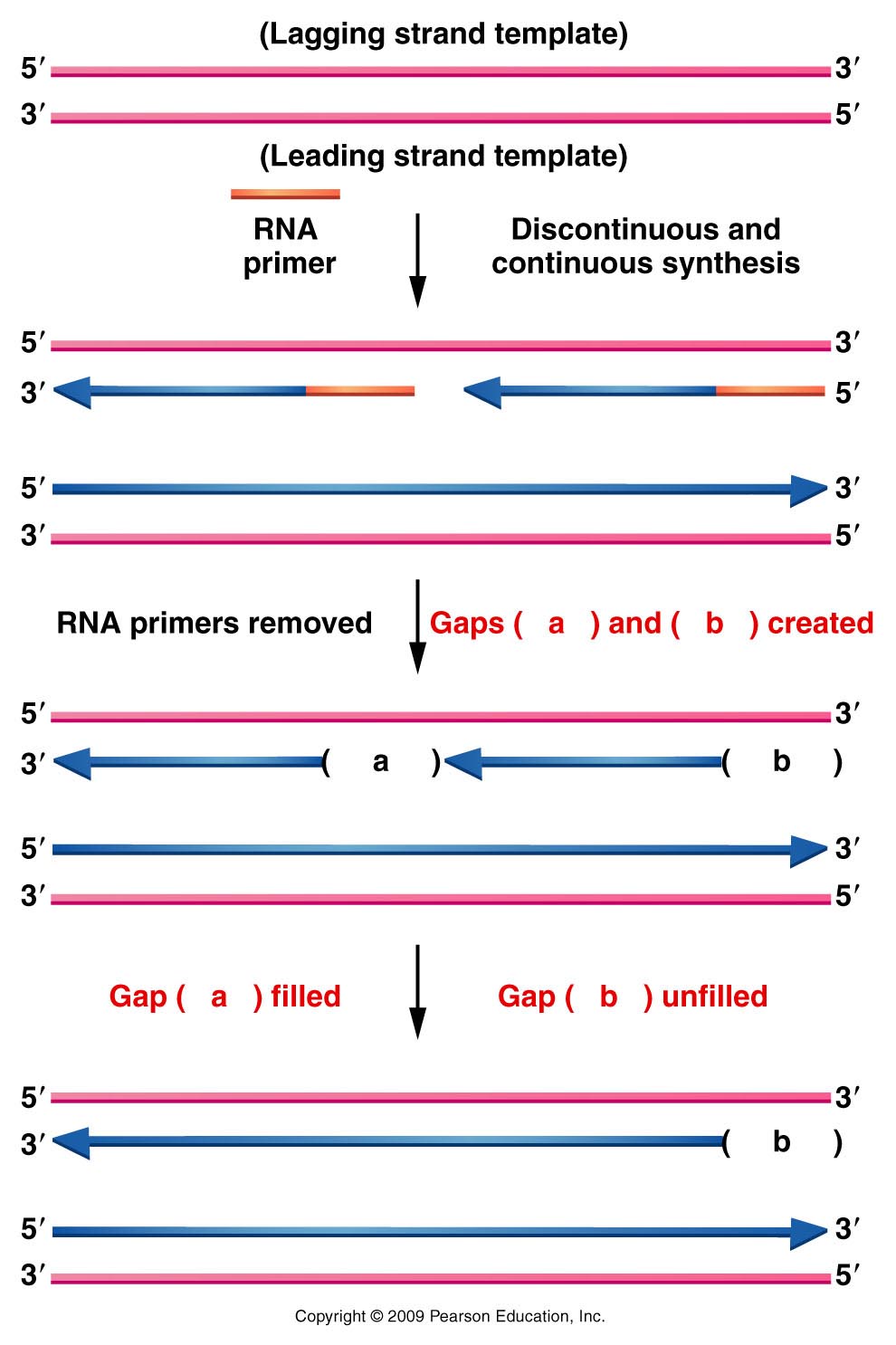 Figure 11.16
[Speaker Notes: Figure 11-16 Diagram illustrating the difficulty encountered during the replication of the ends of linear chromosomes. A gap (- -b- -) is left following synthesis on the lagging strand.]
After each round of replication, the lagging strand has an  unfilled gap, where primers are removed, but if no adjacent Okasaki fragment exists, the gap cannot be filled.

Since this strand serves as template in the next round of replication there is potential for continued shortening of each linear chromosome.
The solution? Telomeres!
Telomeres are sections of DNA at the ends of linear chromosomes that you don’t inherit from your parents.

Telomeres are created by an enzyme called telomerase (clever name huh?)
Telomerase is an interesting enzyme which uses its own built in template to copy short repeats which are added to the ends of the inherited DNA.

The template is actually RNA! (Recall TERRA?)
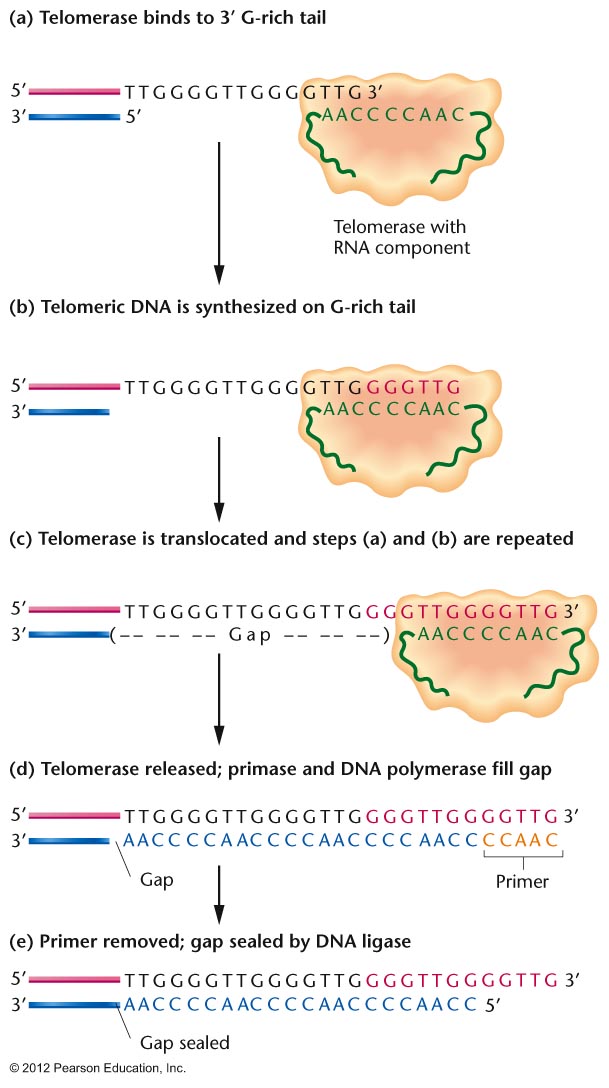 [Speaker Notes: Figure 11.17]
What do telomeres actually do?
They serve as a protection against loss of important DNA due to this replication problem.

Shortening of the ends of the chromosomes is fine if it just removes some telomere repeats.

Shortening of the ends of chromosomes is NOT FINE if it removes genes that encode essential proteins!
Telomeres are also indicators of the age of a cell/organism
Telomerase is active during development of an organism, but later stops working.  

In other words, our cells do not keep adding telomere repeats to chromosomes throughout our lifetime.
So our chromosomes continue to shorten with every round of replication.  As long as the shortening does not remove essential genes, there is not problem.

But the shortening serves as an indicator of the number of rounds of replication and then cell division that has taken place.
The more rounds of replication, the shorter the chromosomes.

This shortening actually helps a cell know when it is too old to safely remain a part of the organism.
A cell that senses it has short chromosomes is normally triggered to undergo apoptosis.
The shortening of telomeres is a safety mechanism to reduce the accumulation of cells with DNA that may have accumulated mutations with many rounds of replication.

The older the cell in the body, the shorter the chromosomes…
Seems like a silly thing to focus on…the length of chromosomes.

Why are telomeres so important?

A nobel prize was recently shared by 3 individuals whose life work has explained how telomeres work.
Active telomerase is found in lots of cancer cells!  
Recall adults are not supposed to keep making telomerase.  This insures that chromosomes shorten and that older cells eventually die by apoptosis.

Active telomerase confuses the system. Cells lose track of their age and are allowed to divide too many times.
The risk is accumulation of errors/mutations  in the DNA due to too many rounds of replication.

These mutations can trigger abnormal rates of cell division---the hallmark or cancer.